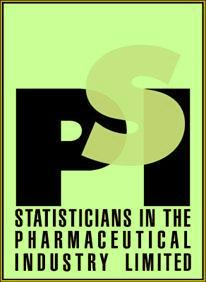 Toxicology SIG
Workshop 2015
13-14th OctoberHeathrow, UK
The Toxicology SIG provides a forum for statisticians working in regulatory and investigative toxicology to discuss issues and interact with one another.

This 1.5-day workshop will involve hopefully approximately 20 statisticians, focusing on discussions around “best practice” in the statistical analysis of various data types.

The cost will be around £250 per delegate, inclusive of food and one night’s accommodation.

Topics to be discussed include:-
Analysis of Large Datasets
Experimental Design 
Anti-drug Antibody assays (Cut point determination)
Benchmark Dose Approach
Carcinogenicity study update

Please contact Gareth Thomas (ThomasG@UKOrg.Huntingdon.com) if you would like to register, or for further information. 

Registration deadline 28th August 2015